Depth of Knowledge
Definitions & Examples
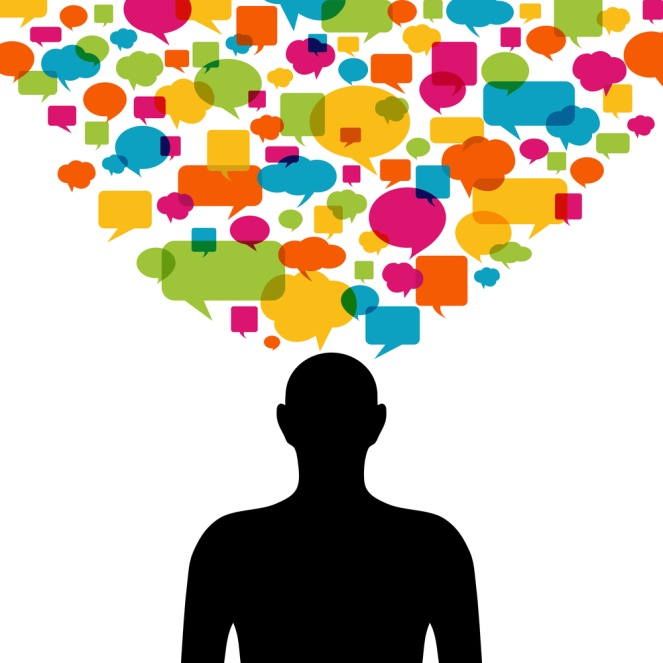 Depth of Knowledge
Level 1 (Recall) – facts, figures, terms, simple procedures, etc.

Level 2 (Skill/Concept) – engagement of some mental processing beyond an habitual response.

Level 3 (Strategic Thinking) – requires reasoning, planning, using evidence, and a higher level of thinking than the previous two levels.

Level 4 (Extended Thinking) – requires complex reasoning, planning, developing, and thinking, most likely over an extended period of time.
[Speaker Notes: Relate to common core assessments.  Refer to DOK handout.  It is beneficial to make sure students have access to a mixture of these  cognitive demands.]
Recall and Reproduction:  DOK Level 1
Requires recall of information, such as a fact, definition, term, or performance of a simple process or procedure 
Answering a Level 1 item can involve following a simple, well-known procedure or formula
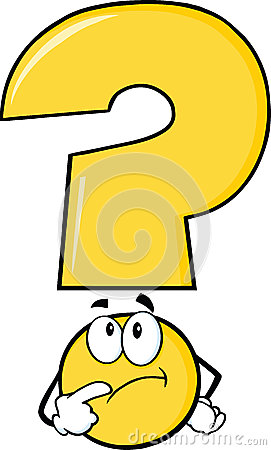 Recall and Reproduction:  DOK 1Examples
List animals that survive by eating other animals
 Locate or recall facts found in text
 Describe physical features of places
 Determine the perimeter or area of rectangles given a drawing or labels
 Identify elements of music using music terminology
 Identify basic rules for participating in simple games and activities
Skills/Concepts:  DOK Level 2
Includes the engagement of some mental processing beyond recalling or reproducing a response

 Items require students to make some decisions as to how to approach the question or problem

 Actions imply more than one mental or cognitive process/step
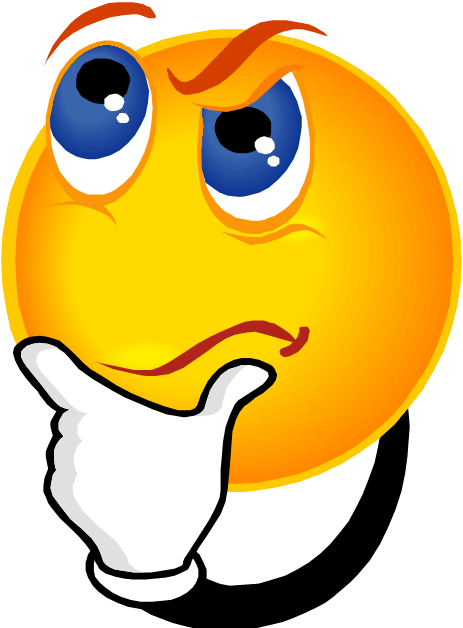 Skills/Concepts:  DOK 2 Examples
Compare desert and tropical environments
 Identify and summarize the major events, problems, solutions, conflicts in literary text
 Explain the cause-effect of historical events
 Predict a logical outcome based on information in a reading selection
 Explain how good work habits are important at home, school, and on the job
 Classify plane and three dimensional figures
 Describe various styles of music
Strategic Thinking: DOK Level 3
Requires deep understanding exhibited through planning, using evidence, and more demanding cognitive reasoning

 The cognitive demands are complex and abstract

 An assessment item that has more than one possible answer and requires students to justify the response would most likely be a Level 3
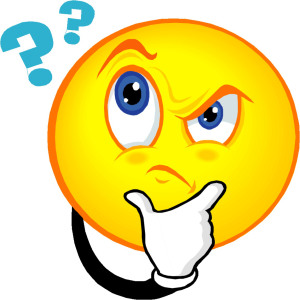 Strategic Thinking:  DOK 3 Examples
Develop a scientific model for a complex idea
 Propose and evaluate solutions for an economic problem
 Explain, generalize or connect ideas, using supporting evidence from a text or source
 Create a dance that represents the characteristics of a culture
Extended Thinking:  DOK Level 4
Requires high cognitive demand and is very complex

 Students are expected to make connections, relate ideas within the content or among content areas, and select or devise one approach among many alternatives on how the situation can be solved

 Due to the complexity of cognitive demand, DOK 4  often requires an extended period of time
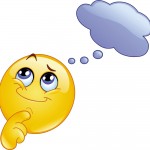 Extended Thinking: DOK 4 Examples
Gather, analyze, organize, and interpret information from multiple (print and non print) sources to draft a reasoned report

 Analyzing author’s craft (e.g., style, bias, literary techniques, point of view)

 Create an exercise plan applying the “FITT (Frequency, Intensity, Time, Type) Principle”